Order to Cash Estela
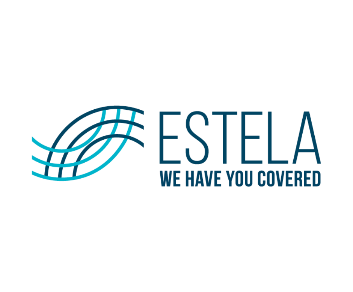 Agenda
INTRODUCCIÓN
¿QUIÉNES SOMOS?
¿QUÉ OFRECEMOS?
SOLUCIÓN
ARQUITECTURA
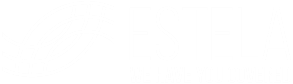 MENSAJE DE BIENVENIDA
ESTELA es una empresa líder en Latinoamérica con fuerte presencia en el sector Mexicano de Comercio Electrónico, Factura Electrónica, IDSE así como el intercambio electrónico de información,  introduciendo sus servicios  y consultoría en México desde 1985. 
Agradecemos el tiempo que nos asignan para la revisión del Proyecto de Order to Cash.
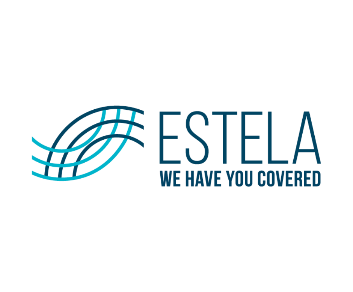 INTRODUCCIÓN
Objetivos
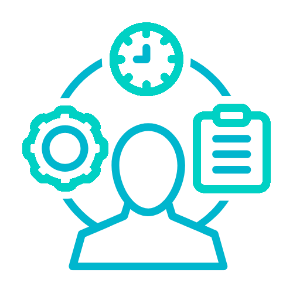 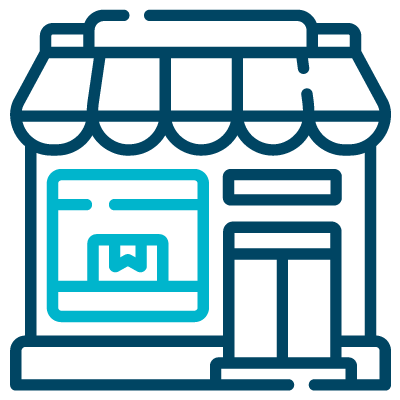 We Have You Covered
Integración en 1 sola plataforma para el seguimiento y administración del flujo completo, en las operaciones de compra y venta con las cadenas comerciales.
RETAIL

EDI
Envío de facturas a socios comerciales (Conciliación)
¿QUIÉNES SOMOS?
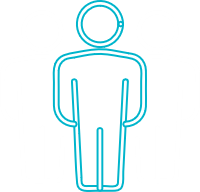 Somos Estela
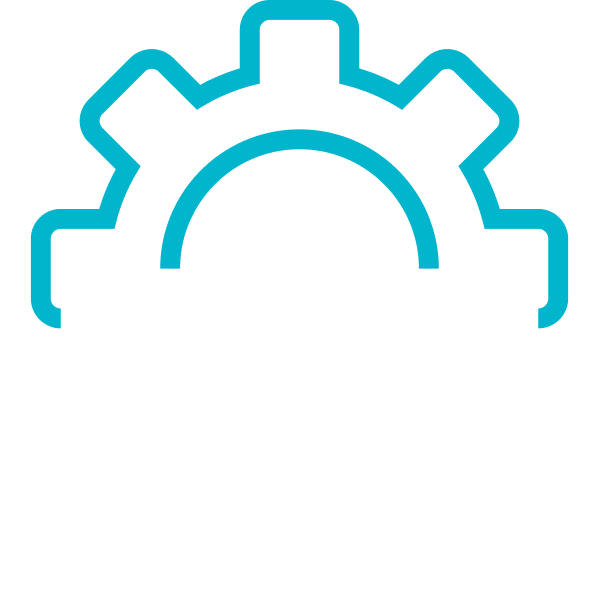 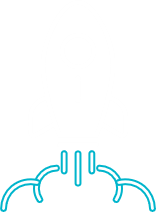 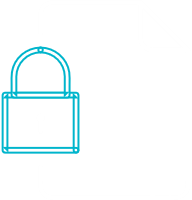 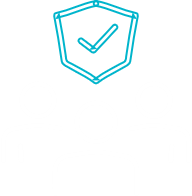 +700
Estelars
+1,470 M
+1.5k
ECOSISTEMA DE COMPLIANCE
8 PIONEROS
Implementaciones corporativas anuales
¡Y pronto más!
Documentos electrónicos anuales
FACTURA ELECTRÓNICA / EDI / BOVEDA FISCAL
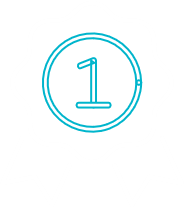 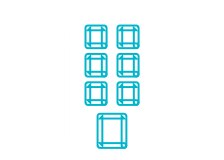 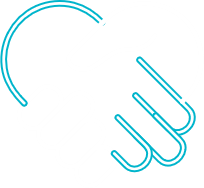 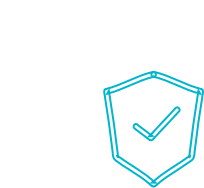 +11K
10
+9
AUTORIZADOS
Clientes corporativos en la región
PAC MX/ PAC PANAMÁ/ PAC RD/ PT COL / CHILE/ OSE & PSE/ PSE CR/
Aliados estratégicos
Países
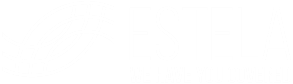 [Speaker Notes: PAC (México)= Proveedor Autorizado de Certificación
PT (Colombia) = Proveedor Tecnológico
PSE (Perú) = Proveedor de Servicios Electrónicos
PAC (Panamá)= Proveedores Autorizados Calificados]
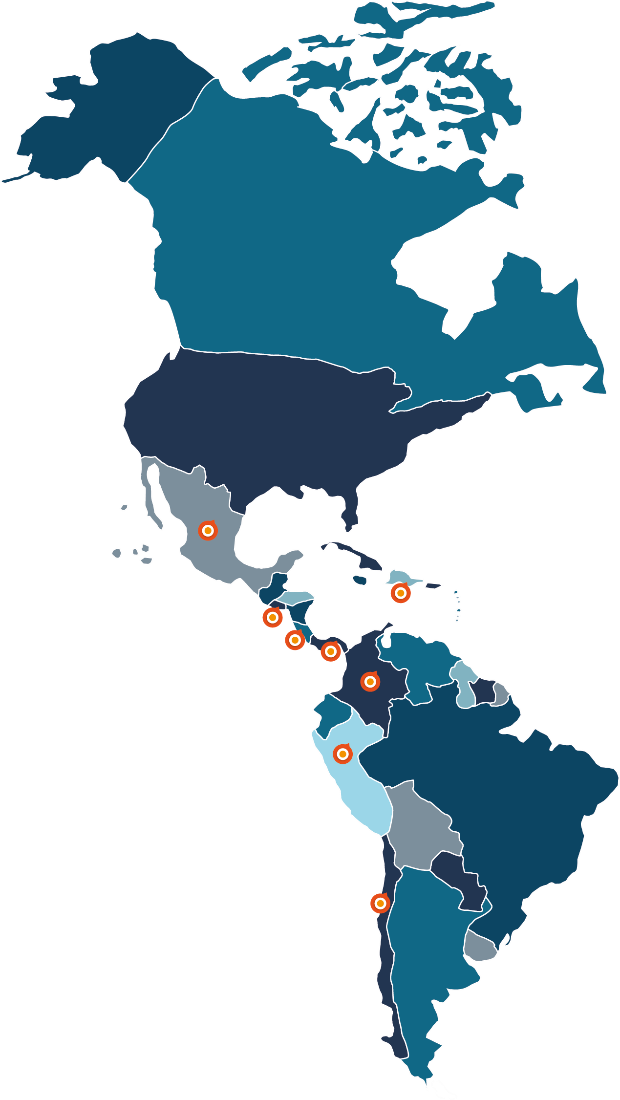 ¿QUIÉNES SOMOS?
Proveedor Regional con Atención Local
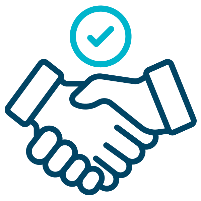 1
Confianza
Pioneros en el proyecto de FE
México
República Dominicana
2
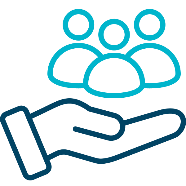 Experiencia
El Salvador
Más de 2,000 grandes clientes satisfechos
Costa Rica
Panamá
3
Funcionalidad
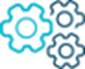 Colombia
Perú
Solución en todos los modelos operacionales
4
Chile
Soporte
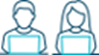 Equipo local especializado
¿QUIÉNES SOMOS?
Principales Sectores
Transporte
Salud
Manufactura
Retail
Automotriz
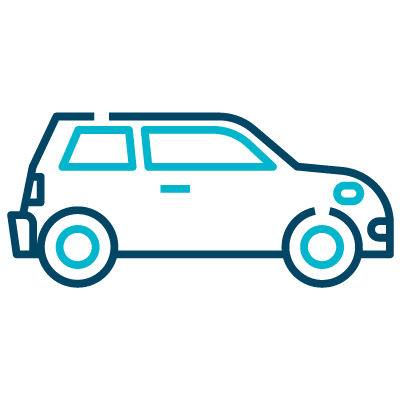 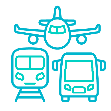 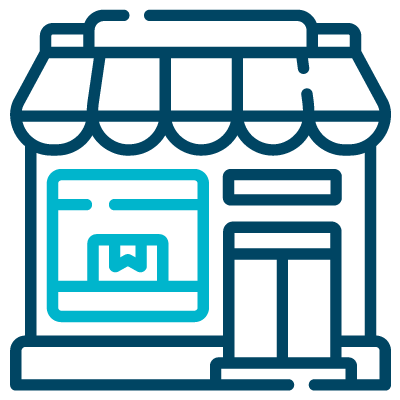 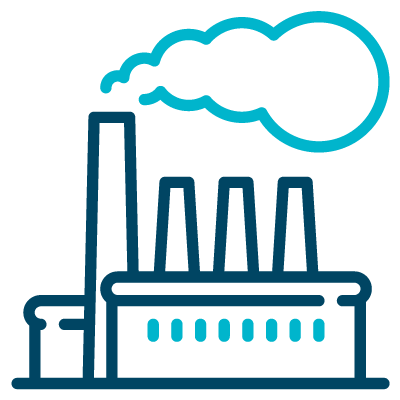 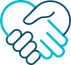 Servicios
Puertos Marítimos
Ferroviario
Gobierno
Tecnología
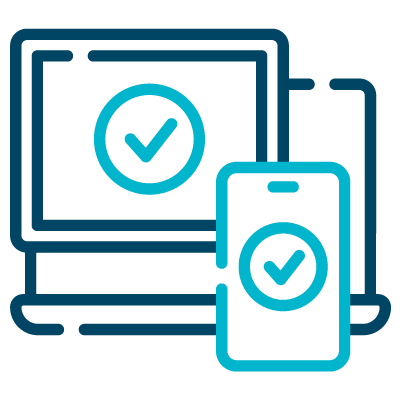 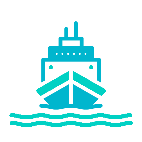 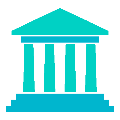 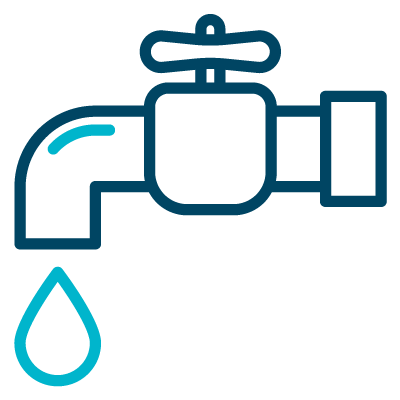 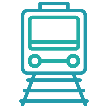 ¿QUÉ OFRECEMOS?
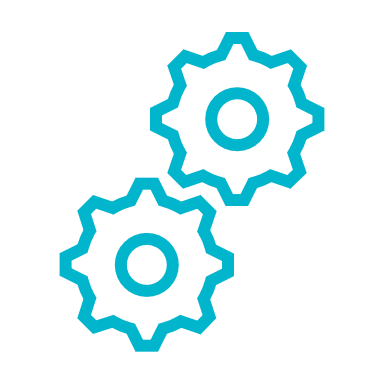 Nuestro Diferencial
¿QUIÉNES SOMOS?
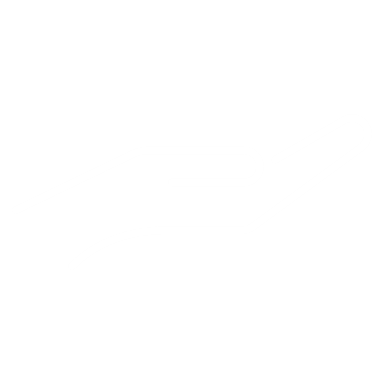 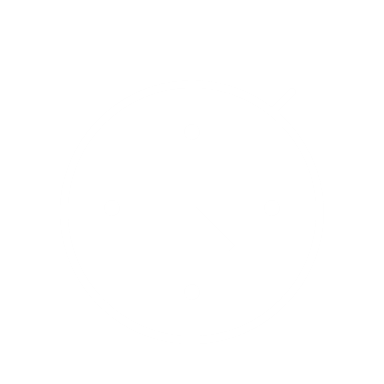 24
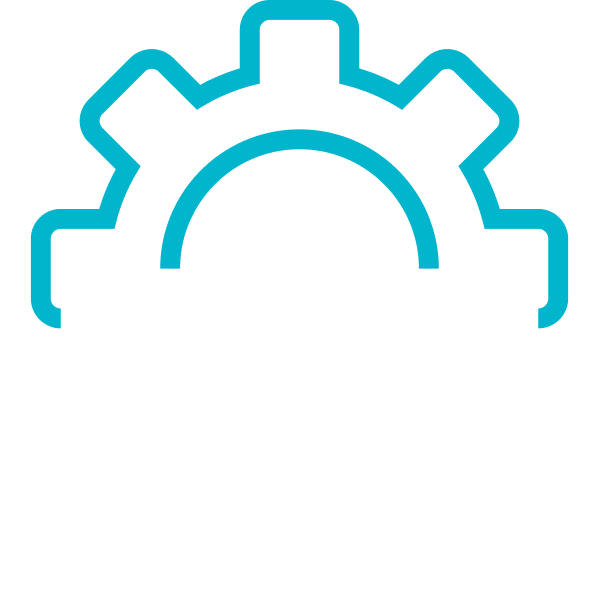 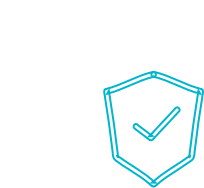 Disponibilidad de servicios para la gestión de sus CPE
Cumplimiento con estándares mundiales de seguridad
Dedique su tiempo a la gestión de su negocio
Gestión de tecnología acorde a su necesidad
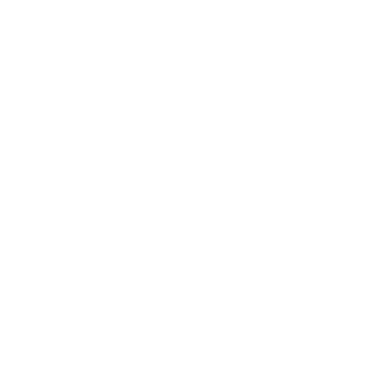 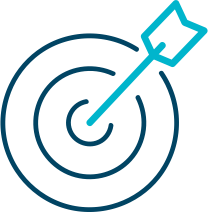 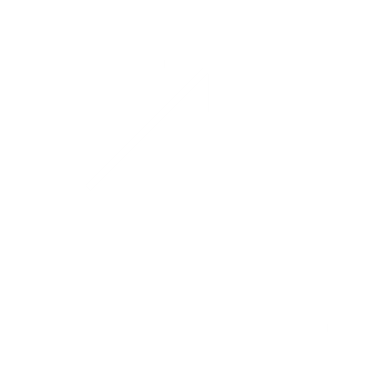 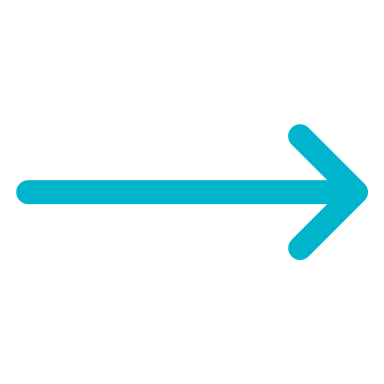 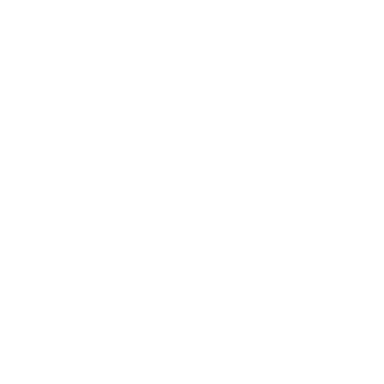 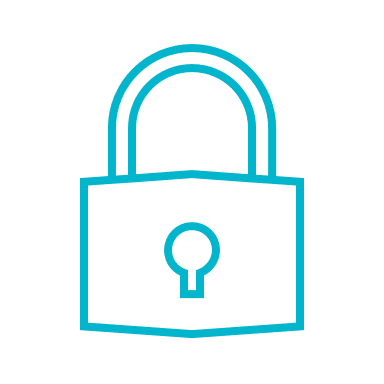 Sea competitivo con las mejores soluciones del mercado
Rentabilice inversión, reduciendo costos tecnológicos
Información segura y  disponible, administrada por expertos
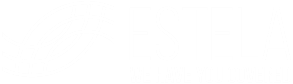 SOLUCIÓN
2 Productos en 1 Solución
Order To Cash es la evolución de varios años de trabajo,  la cual nos permite tener los procesos de venta entre cliente, proveedor de forma más automatizada, la solución incluye servicios de EDI en Portal Web y B2B, a través de los cuales el proveedor se verá beneficiado al integrar sus documentos de forma directa a sus sistemas administrativos o ERP.
Conciliación
Transmisión de facturas a socios comerciales y publicación de respuestas de facturas enviadas
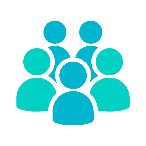 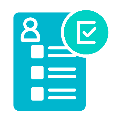 EDI 
Intercambio electrónico de documentos con socios comerciales
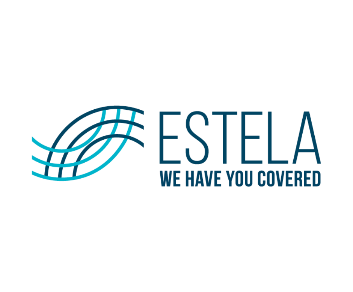 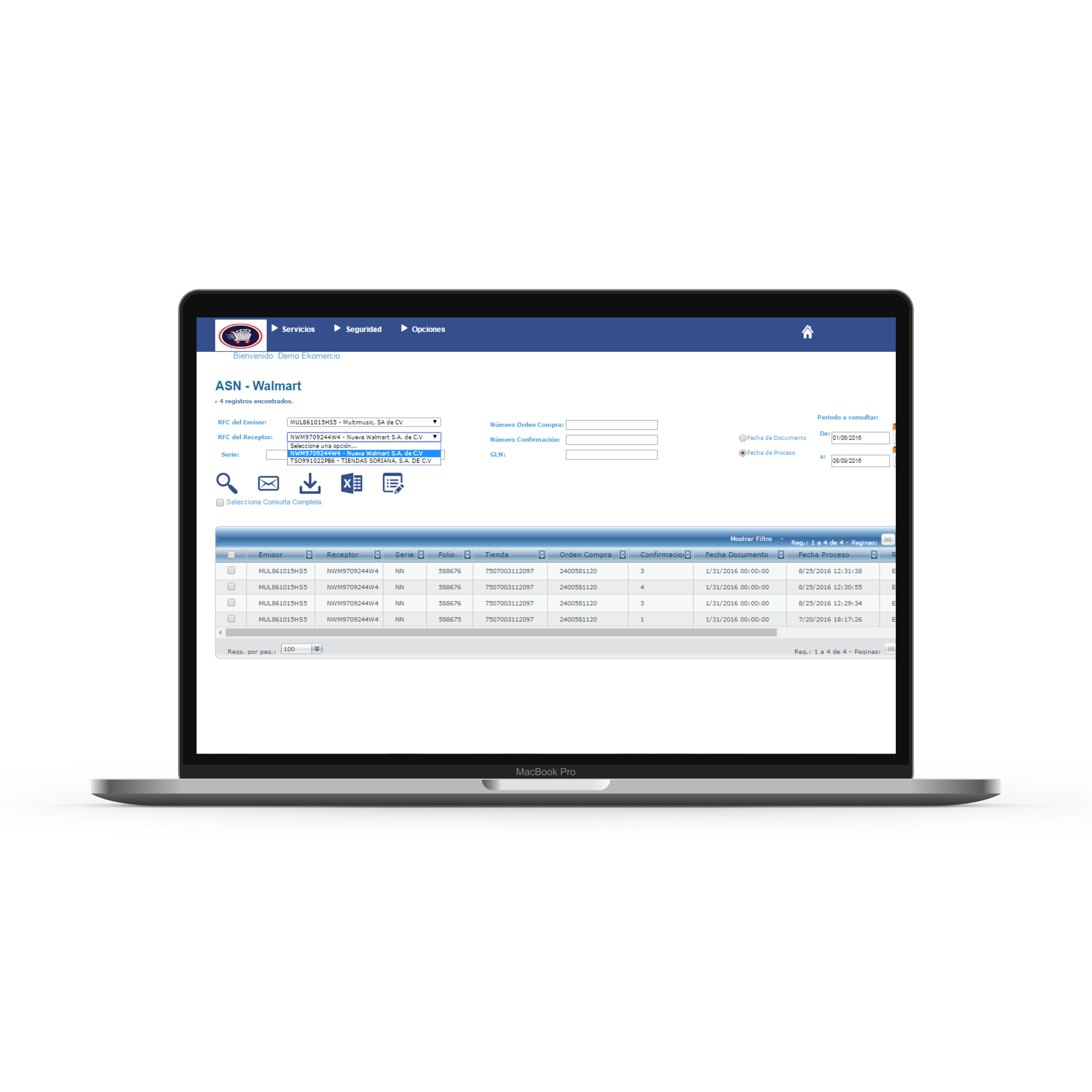 SOLUCIÓN
EDI
Integración a +90 Cadenas Comerciales
Recepción de cualquier documento EDI: órdenes de compra, Inventarios, Aviso de Pago, entre otros
Generación y descarga de PDF, TXT, Excel y EDI por cada documento 
Integración a su ERP a través de WS y TXT universal 
Procesos B2B
1
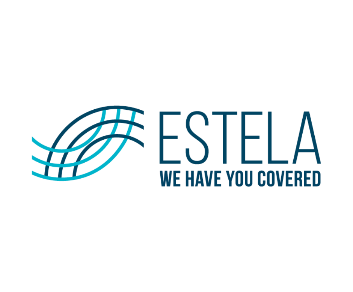 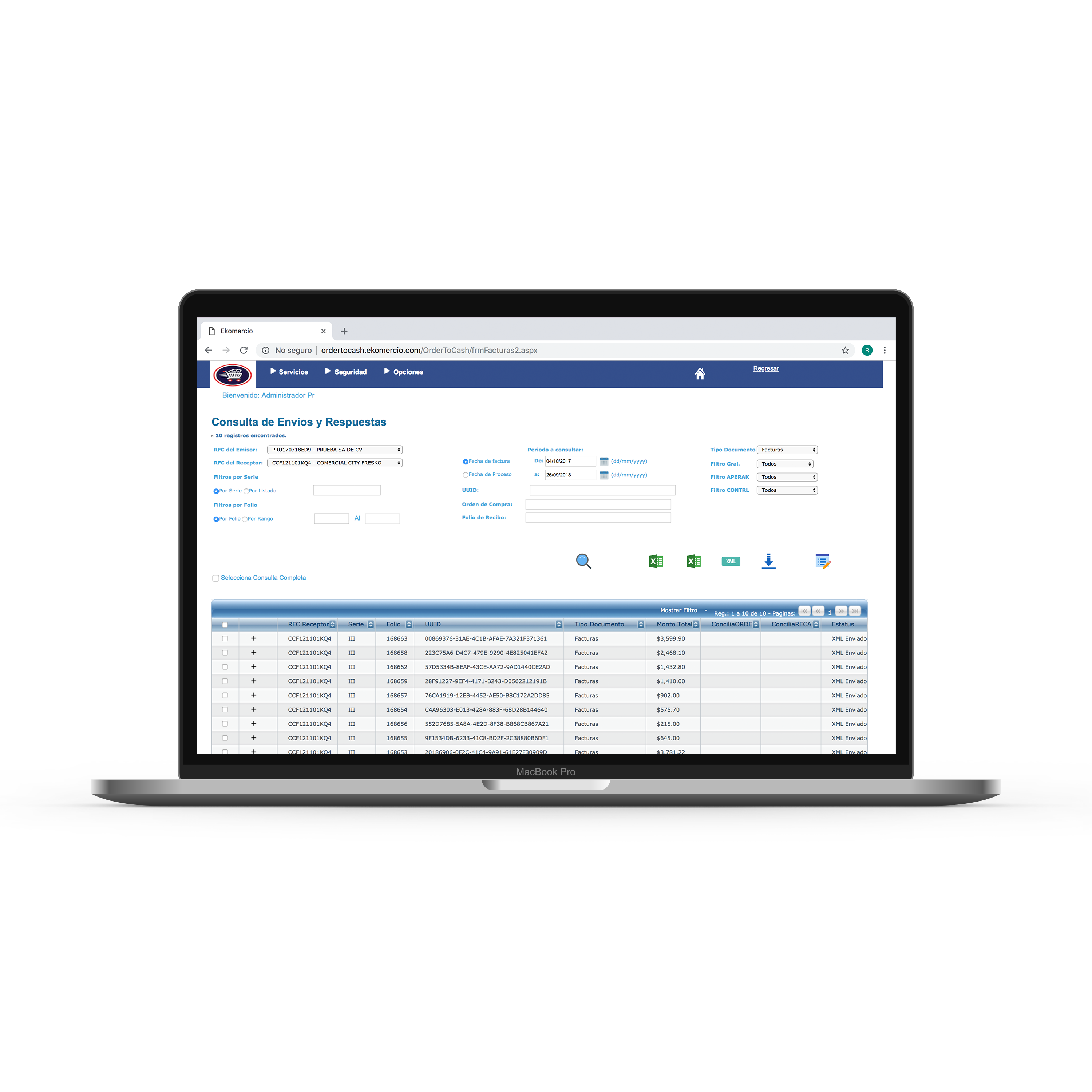 SOLUCIÓN
Conciliación Plus
Servicio de transmisión y retransmisión de facturas
Publicación de acuses de recibo (aperak) en el Portal Web
Incluye edición de adenda y retransmisión con su socio comercial
Apoyo con su socio comercial para el escalamiento de problemas
Asignación de un equipo especializado para monitoreo y análisis de documentos
Entrega de Reportes
1
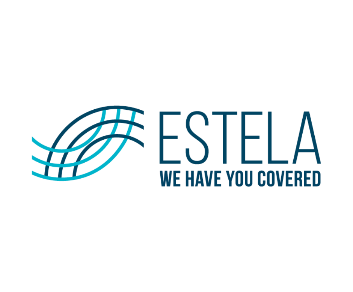 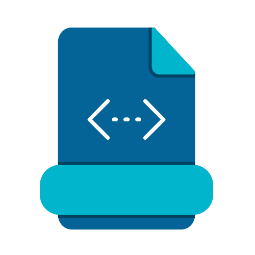 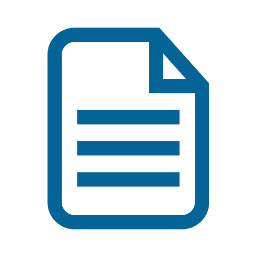 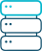 ÓRDEN DE COMPRA
SE INTEGRA A ERP
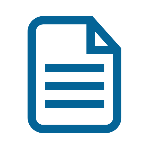 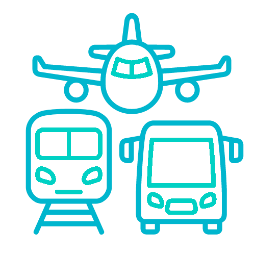 1
ÓRDEN DE COMPRA
FORMATO EDI
TRADUCCIÓN Y 
RETRANSMISIÓN 
A PROVEEDOR
ASN (Aviso de envío con datos de mercancía) y envío de mercancía
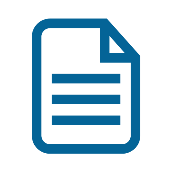 Recibo de entrada de almacén
ARQUITECTURA
2
XML
XML
Diagrama General
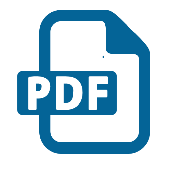 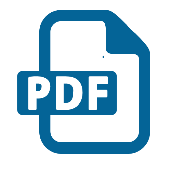 Envío a cadena
Emisión de factura
Timbrado y/o transmisión
3
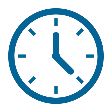 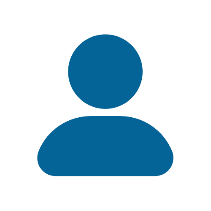 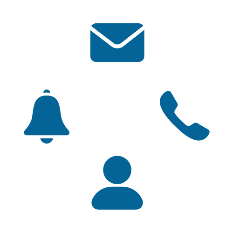 La cadena revisa la factura
El proveedor tiene oportunidad de editar adendas desde el portal si existen un error
4
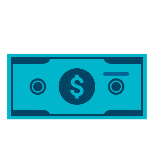 Monitoreo especializado
12
Regresa acuse de recibo y/o comercial que indica el pago de la factura
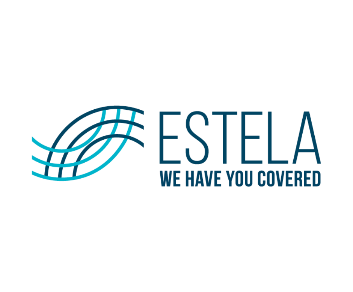 www.estela.com